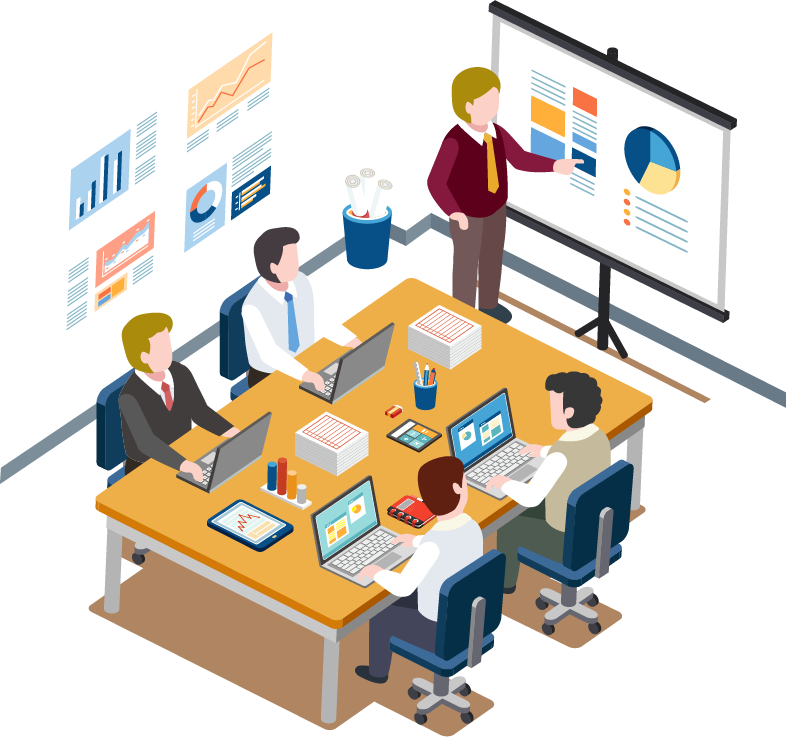 计件工资管理软件 -- 华维
产品管理+工序管理+生产订单+员工管理+计件工资
公司：深圳市华维电脑有限公司
电话：0755-27092002
 QQ：1303732349
网站：www.erp8888.com
地址：中国广东-深圳宝安
03
01
04
02
05
06
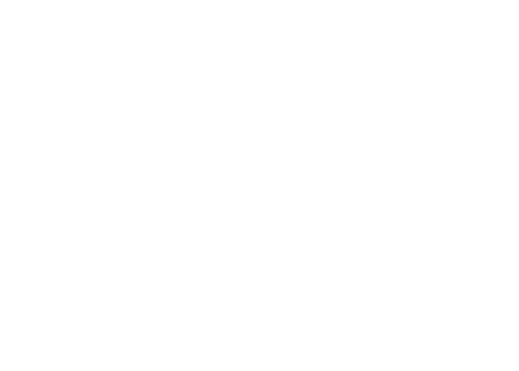 工序管理
员工管理
产品管理
生产单管理
计件工资
统计报表
Process management
Worker management
Product management
Statistical report
Piece rate
Production order management
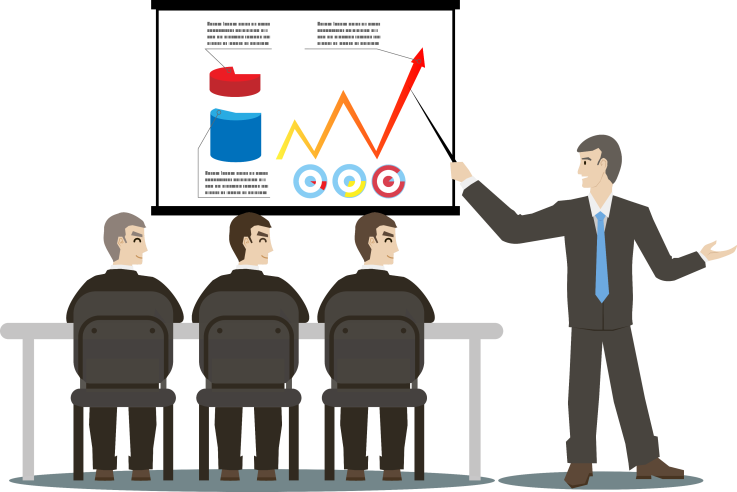 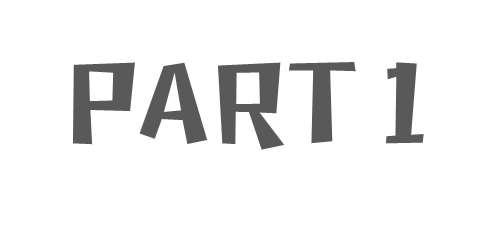 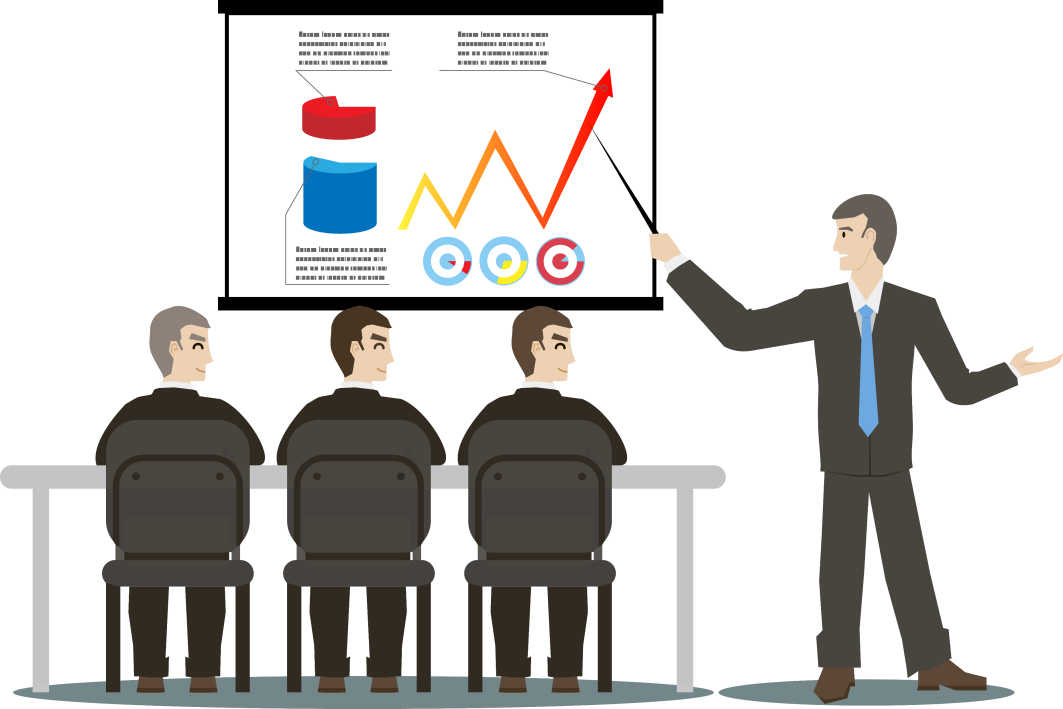 产 品 管 理
产品分组（分类）
产品编号、规格
工价汇总，资料导出
产品名称、备注等
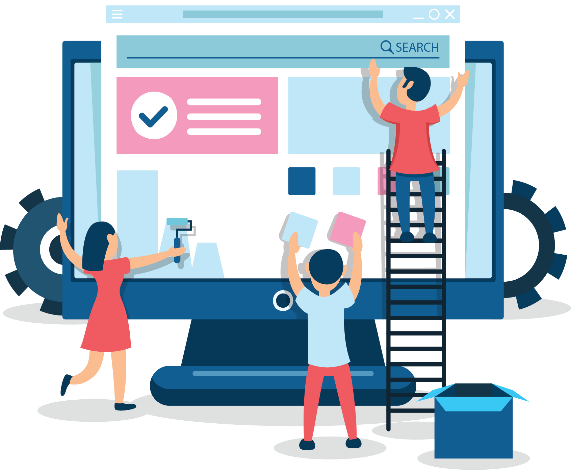 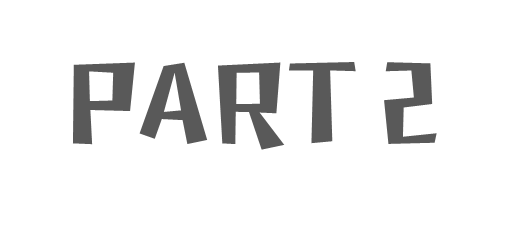 工 序 管 理
快速添加、批量导入
排序设置、工序名称
单价小数位数、
工序的计量单位
快速查询产品的工序
快速复制添加工序
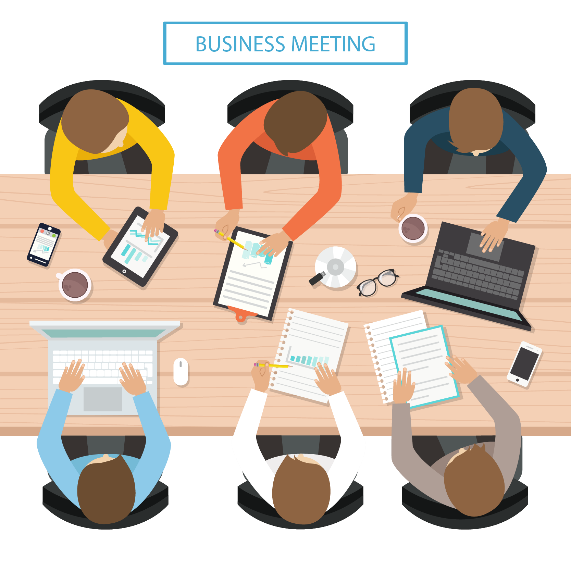 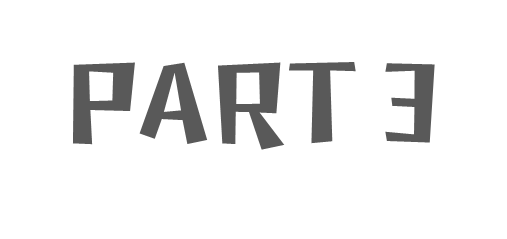 员 工 管 理
员工分组(车间)管理
工号、姓名、在岗
计时工资、岗位等
手机端登录、密码
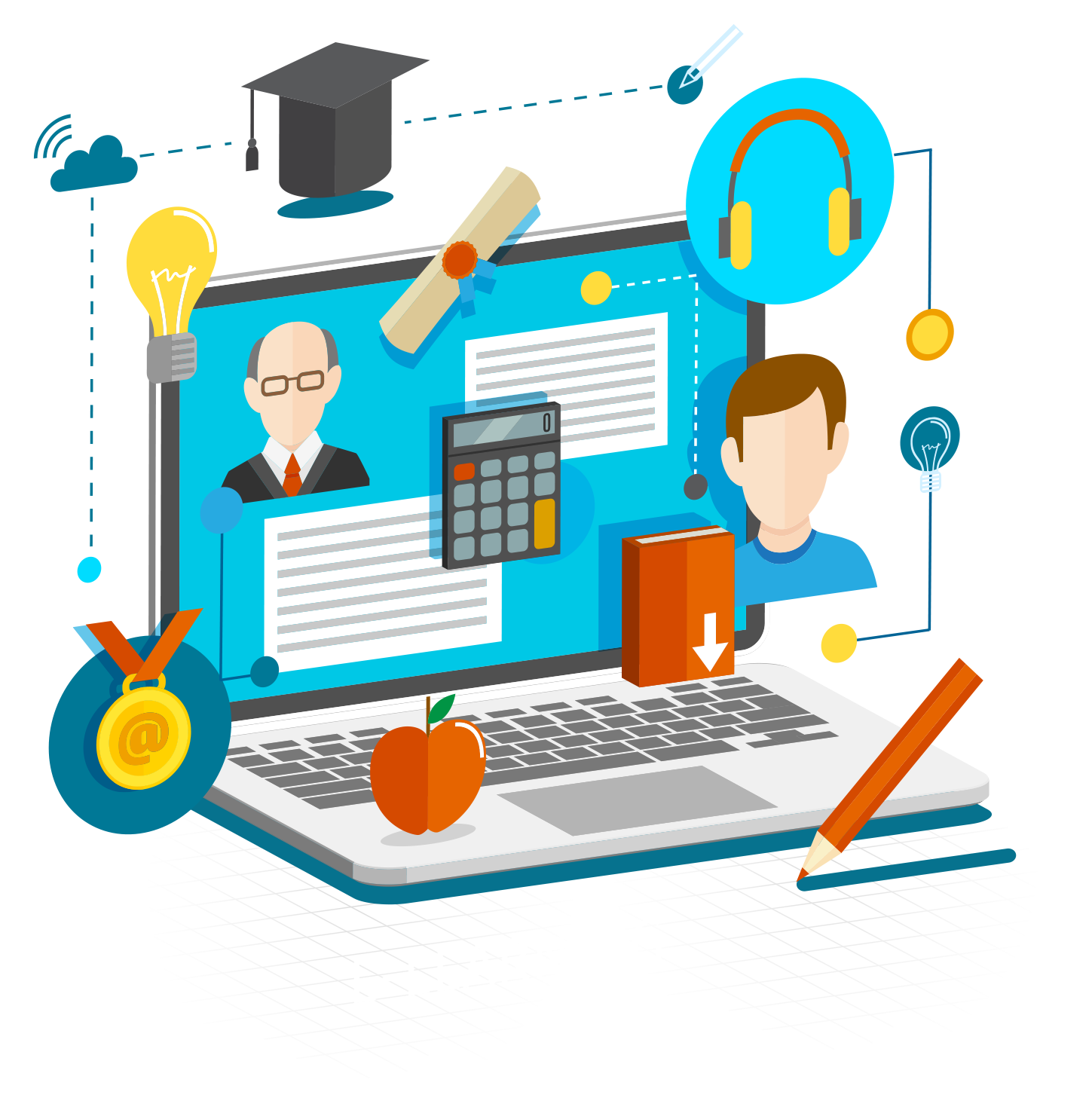 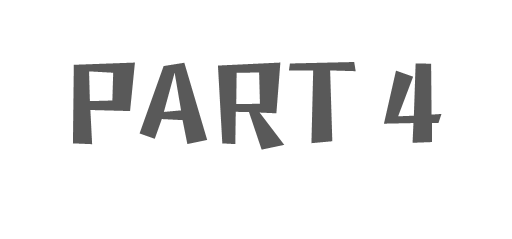 生产单管理
快速添加生产工单
关联产品、订单数量
生产进度、人工成本
生产单审核、反审
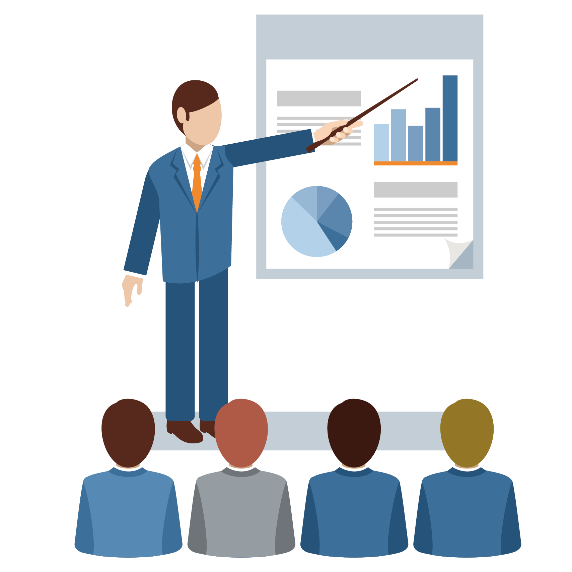 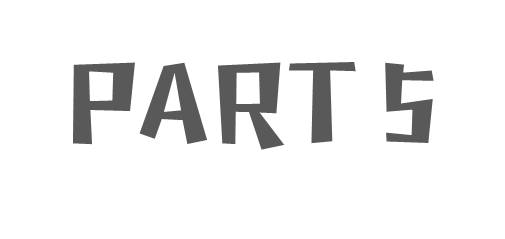 计 件 工 资
快速登记工资
工资明细批量审核
分组查、汇总、导出
电脑和手机，都可以
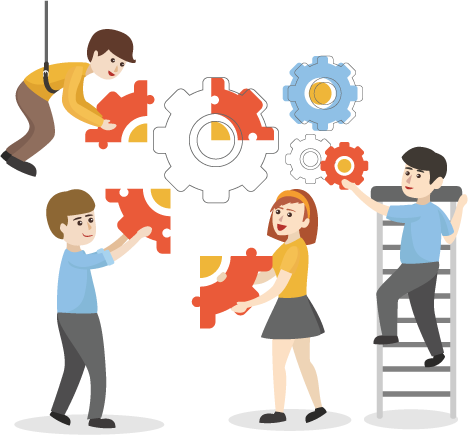 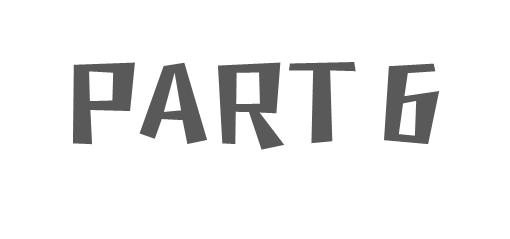 统 计 报 表
每日工资统计、导出
每月工资统计和导出
按日期导出明细工资
按照姓名查询、导出
计件软件--功能和流程
计件工资
计时工资
规范流程操作，快速添加工资；生产总数管控，超数就无法提交工资，系统会报警提示。
员工
管理
产品
管理
生产
工序
生产
工单
计件
工资
功能完善、可以定制开发
产品分组，再多也不会乱。
生产工序：多工序，批量添加。
工人资料：批量导入，快速管理。
生产工单：可查进度、汇总费用。
工资管理：快速登记工资、统计。
统计报表：每日、每月自动生成。
流程管理：操作简单，智能处理。
手机操作：工人扫描，可记工资。
手机查询：扫描二维码方便查询。
软件优势
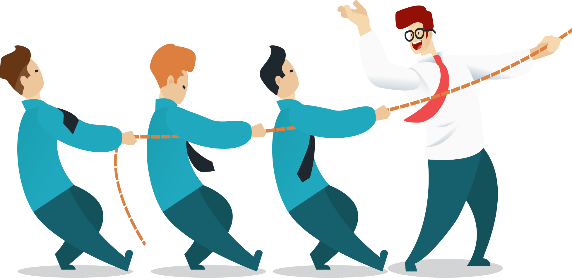 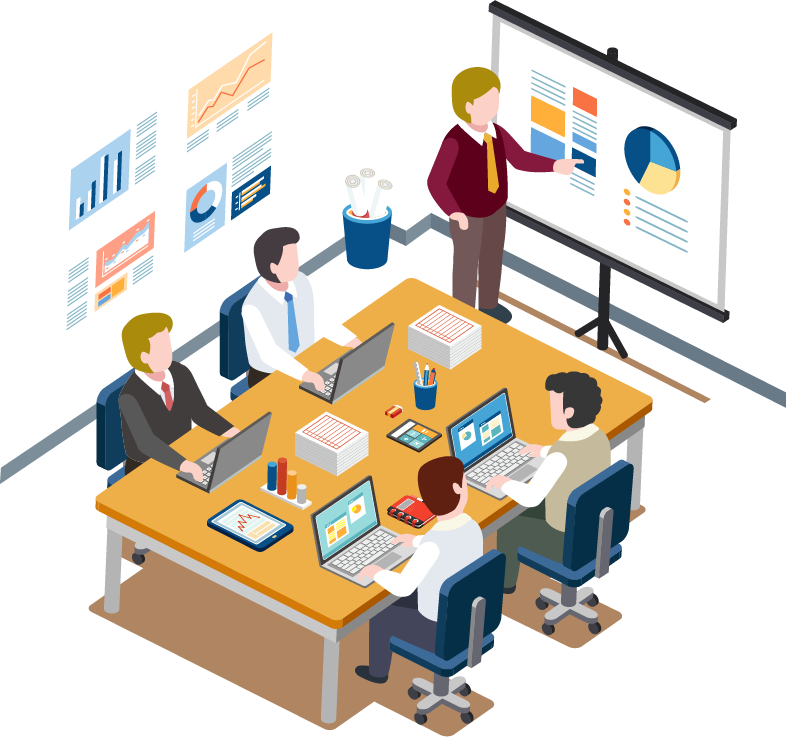 计件工资管理软件 -- 华维
产品管理+工序管理+生产订单+员工管理+计件工资
感谢大家的聆听
公司：深圳市华维电脑有限公司
电话：0755-27092002
 QQ：1303732349
网站：www.erp8888.com
地址：中国广东-深圳宝安